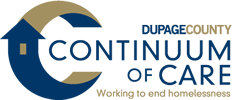 Understanding Housing Programs in DuPage County
Presented by Partners of the DuPage Continuum of Care
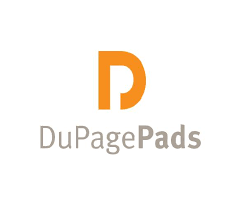 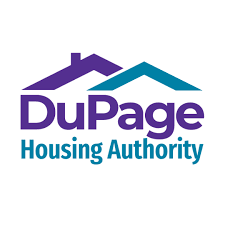 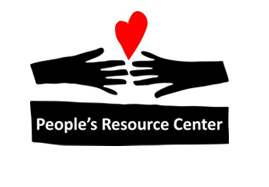 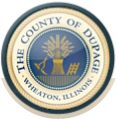 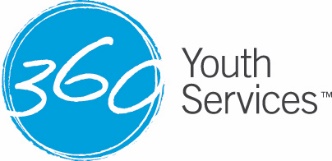 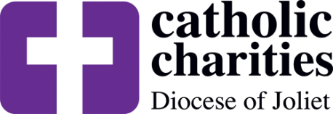 A Few Announcements:
Please mute yourself before we begin
This workshop will be recorded, and additional materials made available to everyone following the workshop 
Please post questions in the chat box
A Q&A session will take place immediately following the presentations
A brief survey will be presented following the close of the workshop – your participation is appreciated!
Welcome!
Welcome 
Introduction
Purpose 
Before we get started, a couple quick polls to better identify who is present with us today and help us target our conversation around your needs
What best describes your connection to residential property management?
Select the best answer. 
 Owner 
 Leasing agent/Realtor 
 Property Management Staff 
 DuPage CoC Agency Staff 
 No current connection to properties in DuPage County 
Other
In DuPage County, the properties I’m involved with would best be described as:
Check all that apply. 
Single Family Home 
Single Condo, Townhouse 
Multifamily Building (1-6 units) 
Multi-family Building (6-20 units) 
Multi-family Building (20 or more units) 
Not applicable
Introduction of Presenters
Permanent Supportive Housing (PSH) – Jenaleigh Turner, DuPagePads
Transitional Housing (TH) – Kelly Mannion, 360 Youth Services
Rapid Re-Housing (RRH) – Amy LaFauce, Catholic Charities, Diocese of Joliet
Housing Choice Vouchers (HCV) – Kenny Coles,  DuPage Housing Authority
Homeless Prevention (HP) – Joan Fox, DuPage County Community Services
Permanent Supportive Housing
Permanent housing for people experiencing homelessness with a documented disability.
The PSH provider agency is named on the lease.
The agency pays the full rent amount on-time every month. The agency works with the client to pay part of their rent to the agency.
PSH staff conduct regular inspections monthly, semi-annually, and annually; case managers are generally on-site at least once monthly to meet with tenants.
Tenants receive case management services to support them in developing life skills, working toward housing stability and other goals, and connecting with local services as needed.
Transitional Housing Programs
Transitional Housing Programs typically serve individuals or families who are experiencing homelessness for 18-24 months, depending on the program
Typically, the leases are held in the name of the agency and the agency will send the full rent payment directly to the landlord. Some individuals will work to take over that unit when they are ready to transition to independence
Individuals receiving support through a THP program receive Case Management services, wrap around support such as budgeting, educational/vocational support, health and wellness supports and connection to other resources to help individuals and families prepare to transition to independence 
In the case of 360 Youth Services, we rent units close to one another and our staff rent an office close by. We visit our units from daily to monthly, to ensure individuals are maintaining their apartments and provide a bridge to the landlord if any issues arise
Rapid Rehousing Programs
Rapid Rehousing (RRH) Programs serve individuals and families who are homeless, providing short-term rental assistance and support services to help people obtain housing quickly, increase self- sufficiency and stay housed. The 3 core components of RRH are: 1) Housing Identification 2) Rent and Move-In Assistance and 3) Case management Support. Services are provided for up to 24 months, based on the needs of the household. 
The Tenant’s name is on the lease. Depending on the household’s income, the tenant pays a portion of the rent directly to the landlord and the Agency will pay the remaining rent amount, minus the tenant’s payment directly to the landlord. 
An inspection of the unit is completed prior to tenant move-in and on an annual basis. RRH programs offer a staff contact person for landlords to call if there are any issues with the tenant’s lease compliance. This contact person provides guidance to the participant, mediates issues with the landlord, and teaches skills that help avoid lease violations.
Case management focuses on navigating barriers to stable housing and helping participants build an ongoing support system by connecting them with community supports to improve the household’s economic and overall wellbeing. Services are based on each household’s needs and may include connections to: money management, tenancy support, mainstream benefits, employment services, quality childcare and child development programs, educational and recreational programs as well as health and behavioral health resources.
Housing Choice Vouchers
Like every Public Housing Authority, DuPage Housing Authority (DHA) is a governmental or public body, created and authorized by state law to develop and operate housing and housing programs for low and moderate-income families. DHA signs an Annual Contributions Contract with the US Department of Housing and Urban Development (HUD) to administer the program requirements on behalf of HUD. DHA must ensure compliance with federal laws, regulations and Notices and must establish policy and procedures to clarify federal requirements and to ensure consistency in program operation. Generally, all the funds awarded to DHA come from HUD, but DHA is not a federal department or agency within the federal government structure, or a department within HUD, or the State of Illinois, or even a department or branch within DuPage County government. Other funding sources from state, county or local municipalities are for the administration of their local programs, for example the Bridge Subsidy, Neighborhood Stabilization or Rental Housing Support programs in Illinois.
Vouchers are funded annually in the Congressional budget and program participants recertify their program eligibility annually – which is based on passing a criminal background check at initial eligibility determination, citizenship (or eligible immigration status) and total household income.
Housing Choice Vouchers
Program participants remain eligible as long as the portion of the rent they are responsible for paying does not equal 100% of the rent for 180 consecutive days.
As the lease is in the tenant’s name, all program participants must be eligible to legally sign their lease under Illinois law.
The tenant pays their rent portion directly to the landlord. DHA makes an ACH deposit directly to the landlord in the form of a rental subsidy payment that equals the balance of the monthly rent to the landlord minus the amount the tenant is responsible for paying.
All units must pass an inspection prior to being approved for the program. Once approved for the program (and except for any special inspections required by the program like for Quality Control), inspections of the unit will occur every 2 years as long as the unit remains in program compliance for decent, safe and sanitary conditions.
Housing Choice Vouchers
Other than a grant program to help pay security deposits when program participants get their vouchers for the first time coming off the wait list, DHA does not provide any continuing services for program participants. The landlord/tenant relationship is wholly stipulated within the landlord’s lease with their tenant and DHA is not a party to that lease.
The biggest advantage to renting to a voucher holder – other than the fact you are helping families get access to a quality of life they may not otherwise have – is depending where your unit is, and if the unit passed the biennial inspection and your tenant was occupying that unit on January 1 of the tax year, you can be eligible to deduct up to 19% off the equalized accessed value (EAV) of that property from your taxes for up to ten (10) years!
Homelessness PreventionGoal: Housing Stability
In DuPage, a network of homelessness prevention providers assists to stabilize housing for DuPage residents:
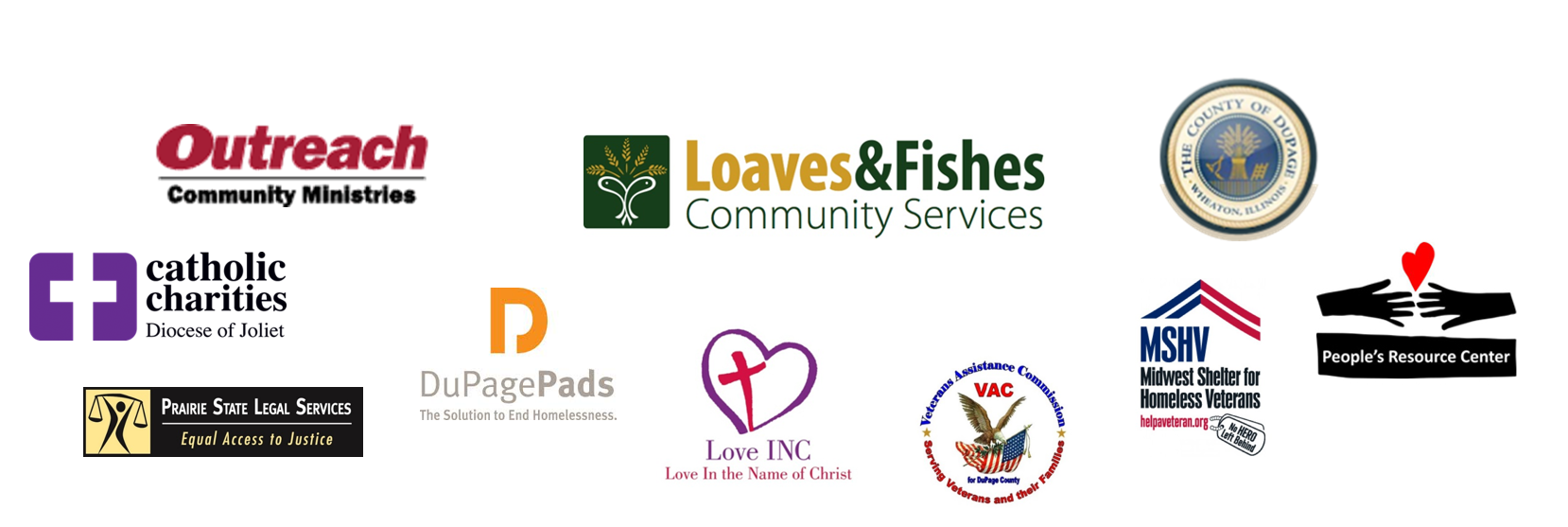 Homelessness PreventionGoal: Housing Stability
Connect with the HPP agency serving your community 
HPP agencies provide homelessness prevention funds to resolve immediate need 
AND
a wealth of other helpful services to aid households to maintain housing and achieve their goals.
Homelessness PreventionGoal: Housing Stability
Homeless prevention and re-housing services are designed to: 
Stabilize individuals & families in their existing homes
Shorten the amount of time individuals and families stay in shelters, and 
Assist individuals and families with securing affordable housing
Homelessness PreventionGoal: Housing Stability
In 2020, the HPP Network served 1,392 households (3,570 persons) from government grant funds, charitable, and local funds 
Average assistance per household was $1,337
93% of these households remained housed three months or more after assistance was provided
Connect Your Tenant  to Resources
DuPage Community Resource Information System
DuPage CRIS  
 dupagecris.org 
 Call : (630) 407-6500 or (800) 942-9412

Your tenant will be screened and connected with the agency that can best help!
Questions?
Closing
Additional information and survey will be sent out to attendees
This recording will be posted on the Continuum of Care website at:
https://dupagehomeless.org/strategies/landlord-engagement/
If you’re interested in providing information about properties you have available for prospective tenants, please click on the link below or in the chat box.
https://forms.gle/NCAaxUfGCMpNhb847
Connect With Us
Amy LaFauce, Catholic Charities 
alafauce@cc-doj.org 
(630) 495-8008
Kenny Coles, DuPage Housing Authority
info@dupagehousing.org 
(630) 690-3555
Tonya Latson, People’s Resource Center
tlatson@peoplesrc.org
(630) 682-5402
Jenaleigh Turner, DuPagePads
jturner@dupagepads.org 
(630) 682-3846
Kelly Mannion, 360 Youth Services
kmannion@360youthservices.org
(630) 961-2992
Joan Fox, DuPage County Community Services
Joan.Fox@dupageco.org  
(630) 407-6500
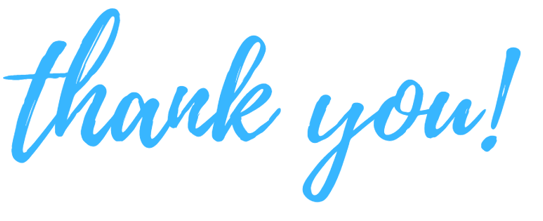